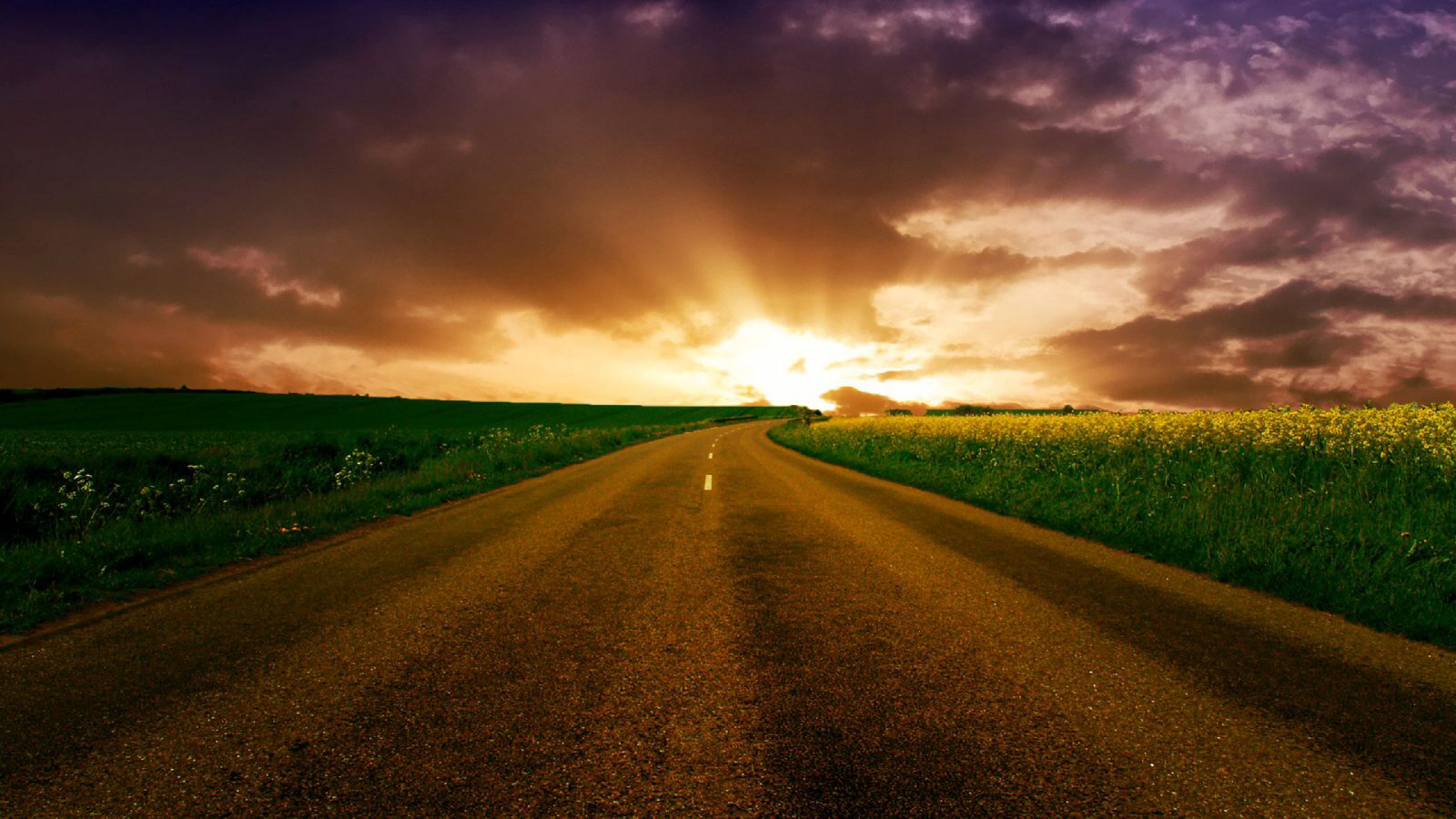 The Second Coming of Christ
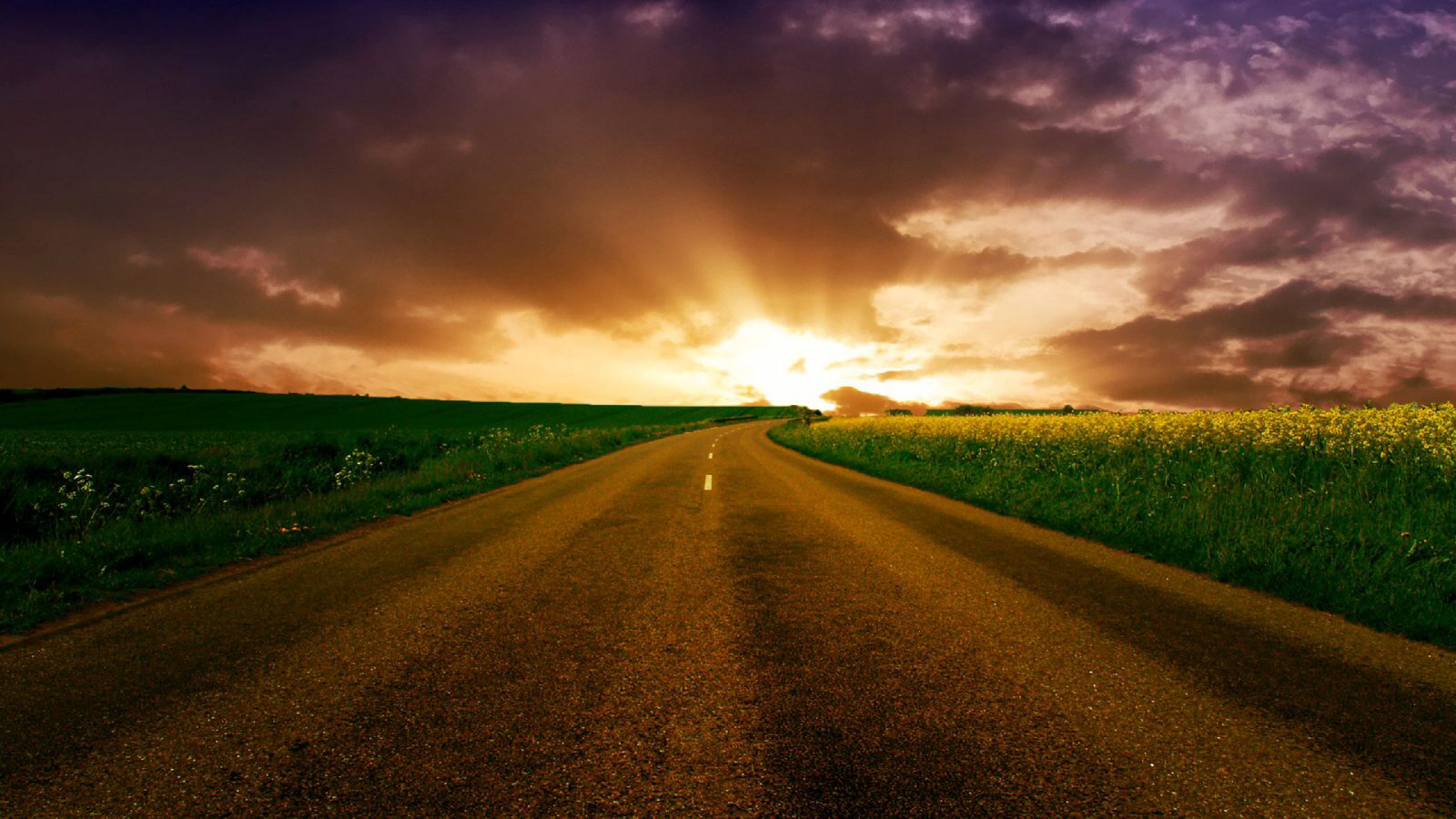 Facts About the Second Coming of Christ1 Thessalonians 4:13-5:11
Certain
Visible to all
Glorious
Sudden
Personal
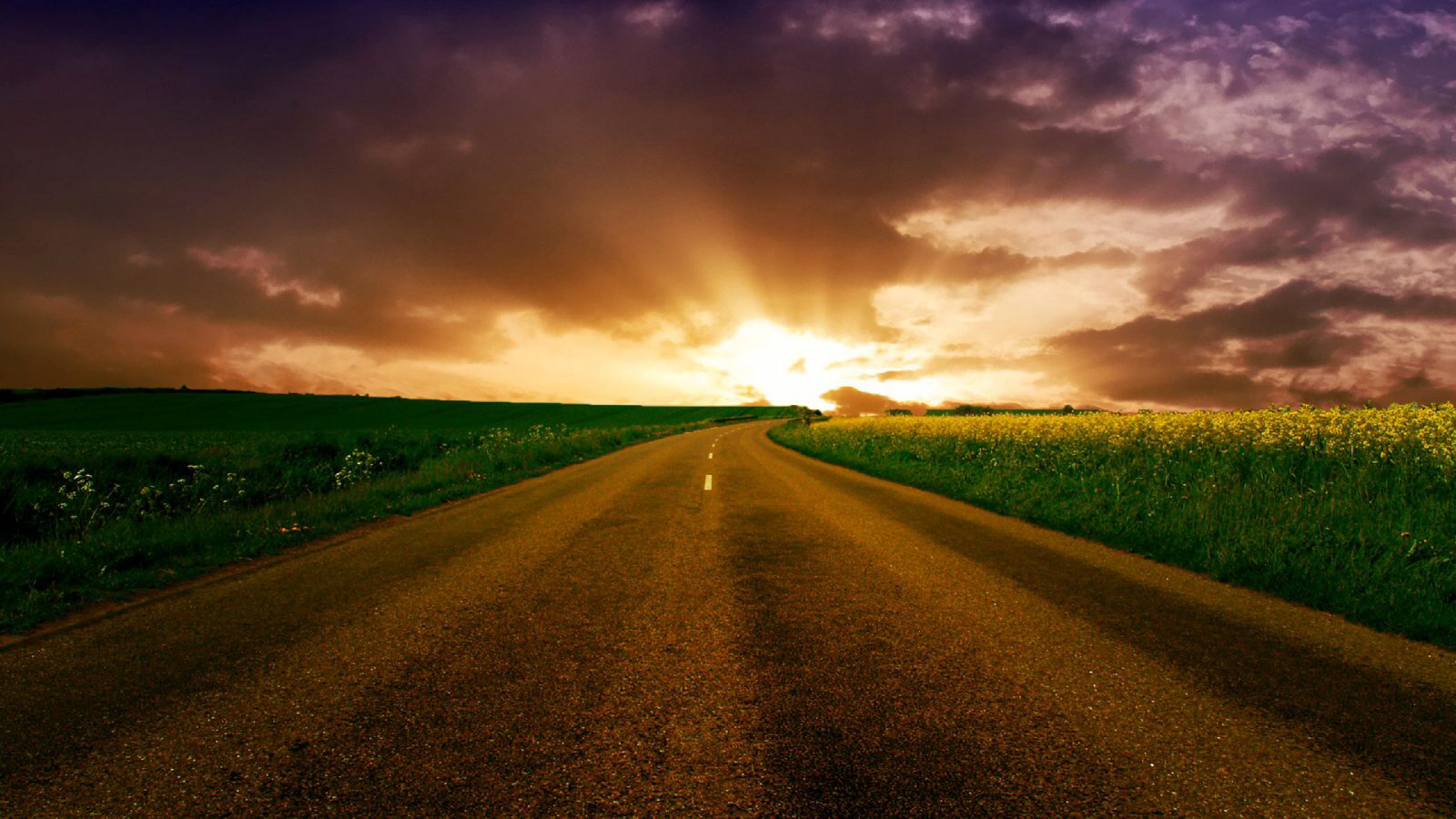 Importance of the Second Coming of Christ
The second coming of Christ is an object of hope to believers.
1 Thessalonians 4:18
1 Corinthians 16:22
Hebrews 9:27-28
Philippians 3:17-21
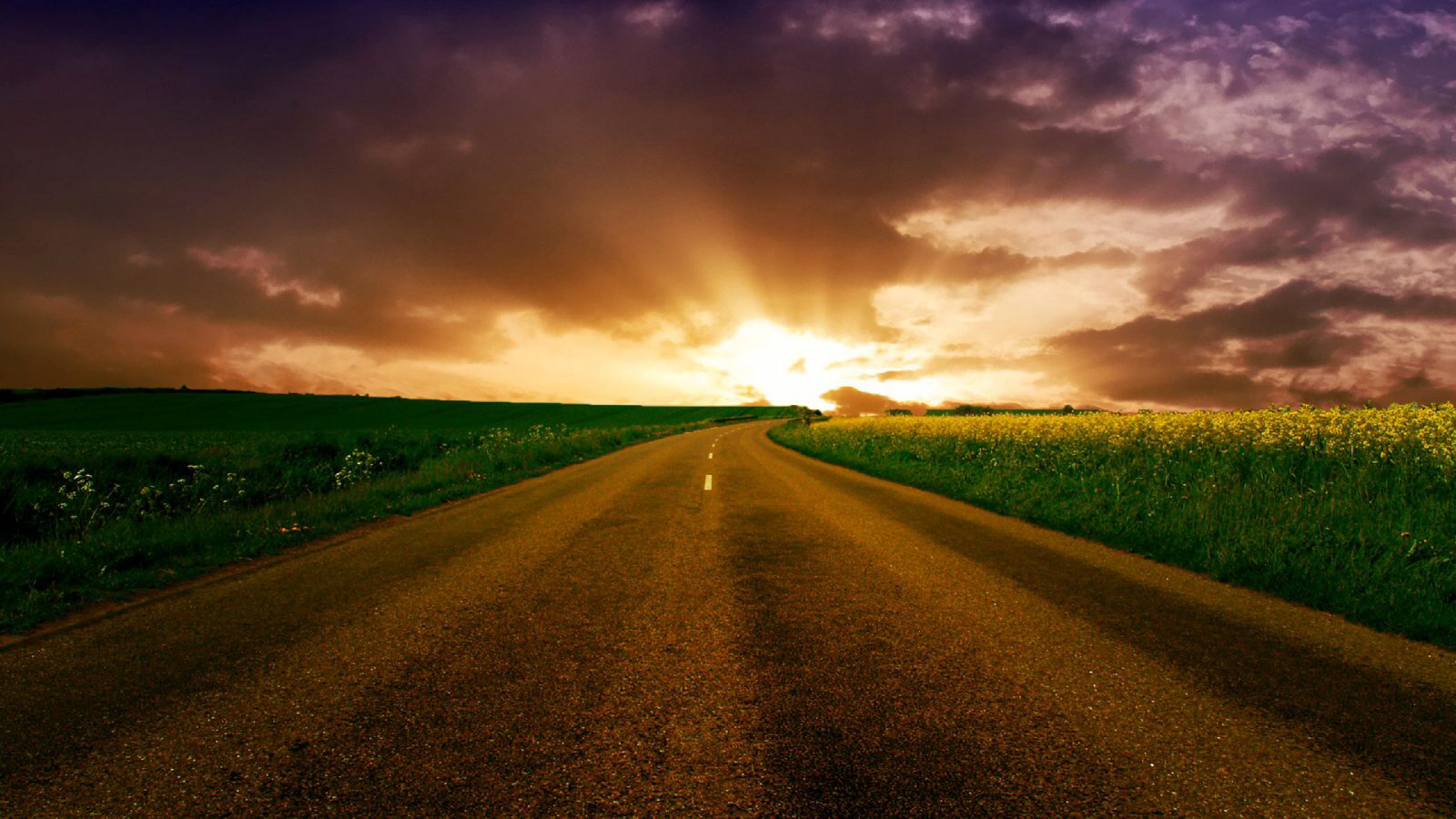 Importance of the Second Coming of Christ
The second coming of Christ is an object of hope to believers.
The second coming of Christ is an incentive to holiness.
2 Peter 3:8-14
Titus 2:11-14
Colossians 2:8
The second coming of Christ is a warning to unbelievers. 
2 Thessalonians 1:5-12